Je fais le point (4)
Mesures : longueurs, capacités, masses
1
Convertis
300 dm = __________ m	7 000 mm = __________ dm
4 km = __________ dam	60 hm = __________ m
7 dm 3 cm = __________ mm	108 dm = __________ m __________ cm
8 km 2 dam = __________ m	3 040 m = __________ m __________ dm
2
Calcule la longueur totale obtenue en additionnant
2 hm + 36 m + 8 dam = ______________________________________________________________
3dm + 152 mm + 34 cm =______________________________________________________________
3
Exprime chaque distance sous la forme d’un seul nombre. Choisis l’unité pour que ce nombre soit le plus petit possible
18 km 7 dam : ___________________	150 hm 80 m : ___________________
2 km 8 hm 4 m : ___________________	120 km 3 m : ___________________
4
Convertis
3,425 km = ________________ m		2 860 mm = ________________ dm
0,7 km = ________________  m		960 m = ________________ km
5
Complète les égalités
6
Range dans l’ordre croissant
9,3 dam * 0,9 km * 14,2 hm * 140 m : ___________________________________________________

25,8 dm * 1,7 m * 382 mm : _____________________________________________________________
Je fais le point (4) - 2
Mesures : longueurs, capacités, masses
Complète les égalités
8
9
Range les volumes dans l’ordre croissant
7 daL 80 cl
78 L
780 cL
7 080 mL
7 800 dL
10
Observe ces verres doseurs remplis d’eau
1) Indique le volume de liquide qui se trouve dans chaque récipient.
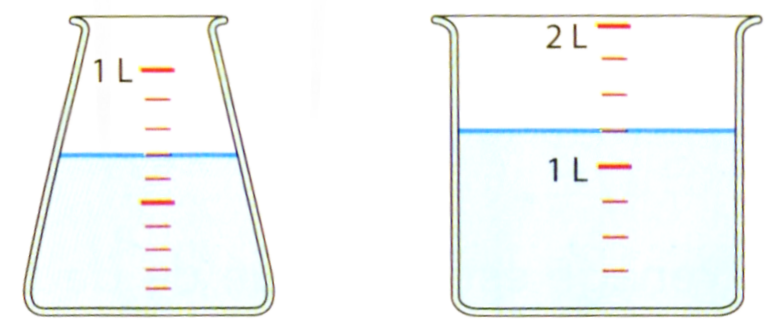 2) Quel volume total obtiendra-t-on en mettant ensemble ces deux quantités de liquide ?
11
Voici la jauge d’une citerne d’eau
a) Quelle quantité d’eau il y a-t-il dans la citerne : 	
* lundi : _____________		* mardi : _____________
* mercredi : _____________
b) Evalue la quantité d’eau dans la citerne jeudi : _________________
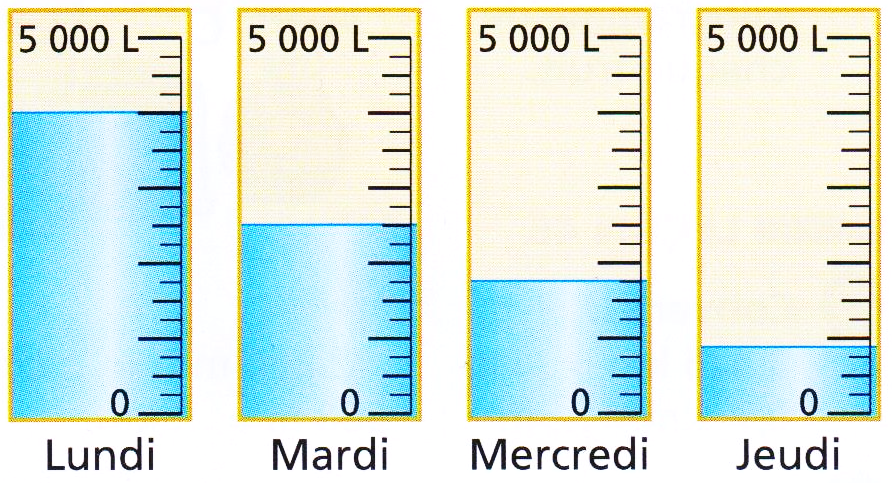 Je fais le point (4) - 3
Mesures : longueurs, capacités, masses
Complète les égalités
12
13
Range les volumes dans l’ordre croissant
541 mg * 6 g * 56 cg
80 dg * 5 g * 120 cg
4 dag * 1 500 g * 12 hg
14
Combien pèse chaque fruit ?
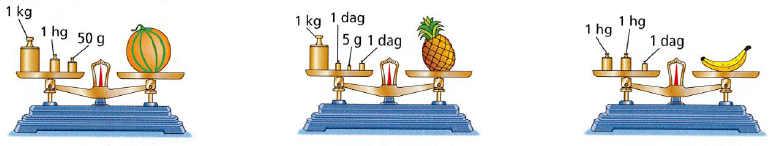 La banane pèse :
Le melon pèse :
L’ananas pèse :
15
Convertis tout en kg puis calcule :
Problèmes
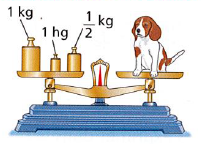 1) Trouve la masse du chiot en kg.
Le chiot pèse :
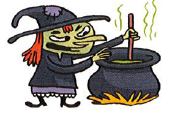 2) Calcule en g la masse de chacune des 2 potions magiques que Yasmanina la Sorcière a préparées
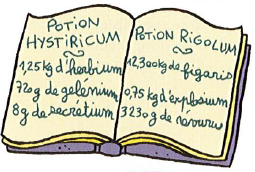 La 1ère potion pèse :
La 2ème potion pèse :